Figure 1 General architecture of the OntoGene system. The OntoGene pipeline delivers a richly annotated version of the ...
Database (Oxford), Volume 2013, , 2013, bas053, https://doi.org/10.1093/database/bas053
The content of this slide may be subject to copyright: please see the slide notes for details.
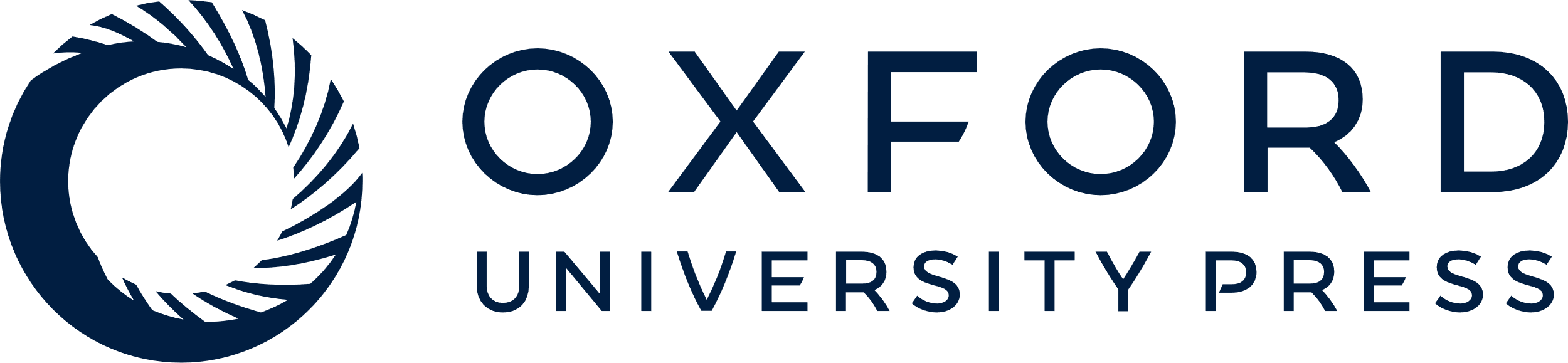 [Speaker Notes: Figure 1 General architecture of the OntoGene system. The OntoGene pipeline delivers a richly annotated version of the original document. For the experiments described in this article, we made use of (i) tokens, (ii) domain entities and (iii) relations.


Unless provided in the caption above, the following copyright applies to the content of this slide: © The Author(s) 2013. Published by Oxford University Press.This is an Open Access article distributed under the terms of the Creative Commons Attribution License (http://creativecommons.org/licenses/by-nc/3.0/), which permits non-commercial reuse, distribution, and reproduction in any medium, provided the original work is properly cited. For commercial re-use, please contact journals.permissions@oup.com.]